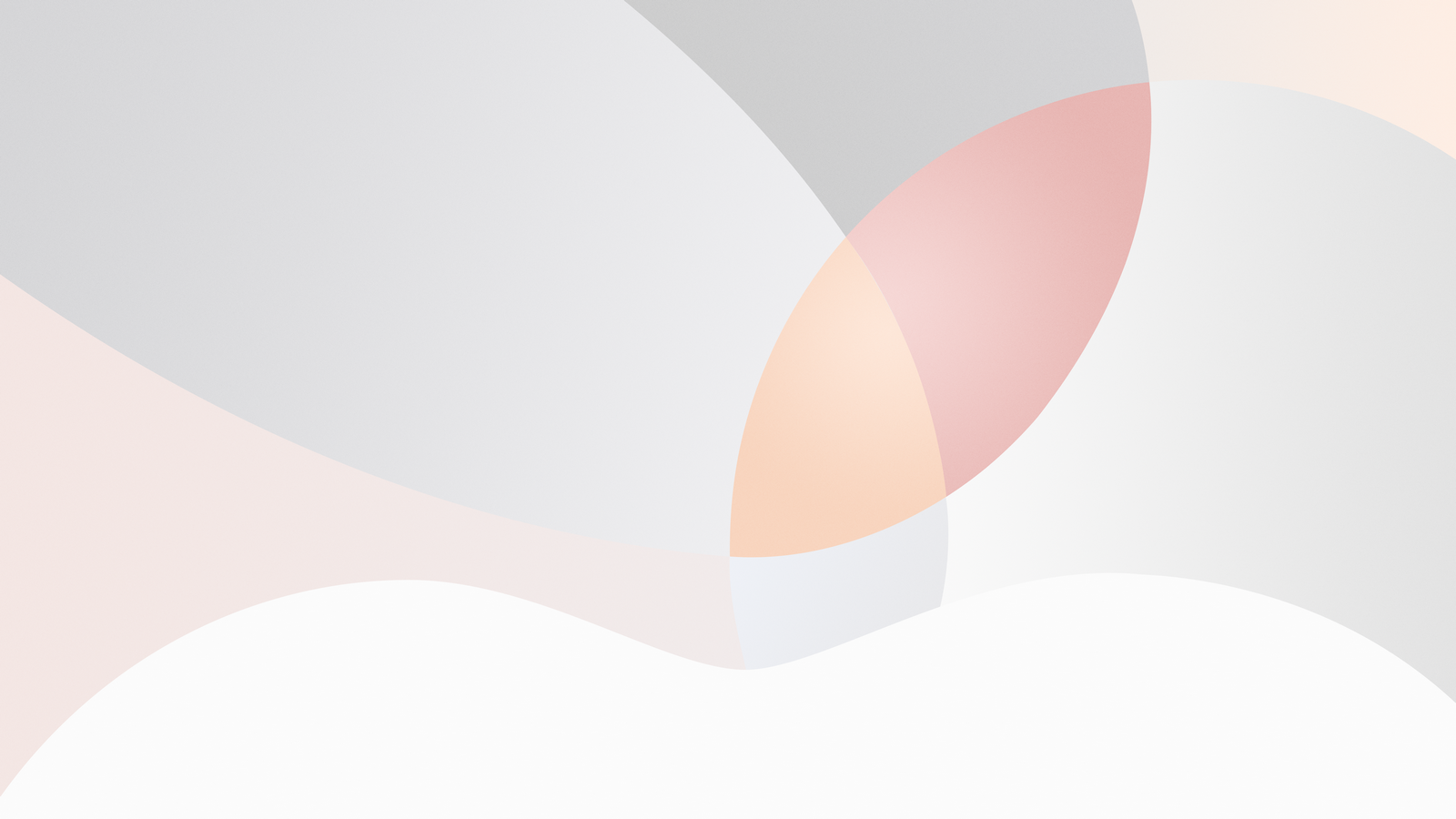 Государственное учреждение «Средняя общеобразовательная школа № 40 города Павлодара»
КРИТЕРИАЛЬНОЕ ОЦЕНИВАНИЕ  УЧАЩИХСЯ 
С ОСОБЫМИ ОБРАЗОВАТЕЛЬНЫМИ ПОТРЕБНОСТЯМИ 
В УСЛОВИЯХ ОБНОВЛЕННОГО СОДЕРЖАНИЯ ОБРАЗОВАНИЯ







Директор школы   № 40 города Павлодара 
Задубняк Л.В.
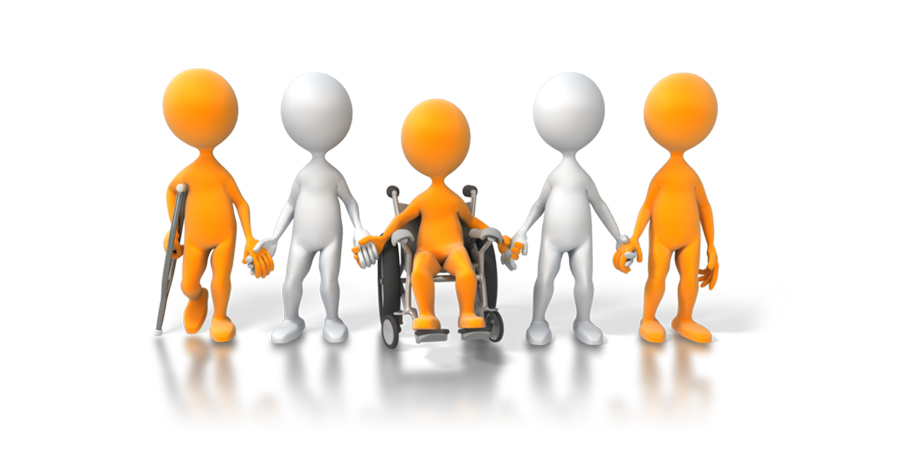 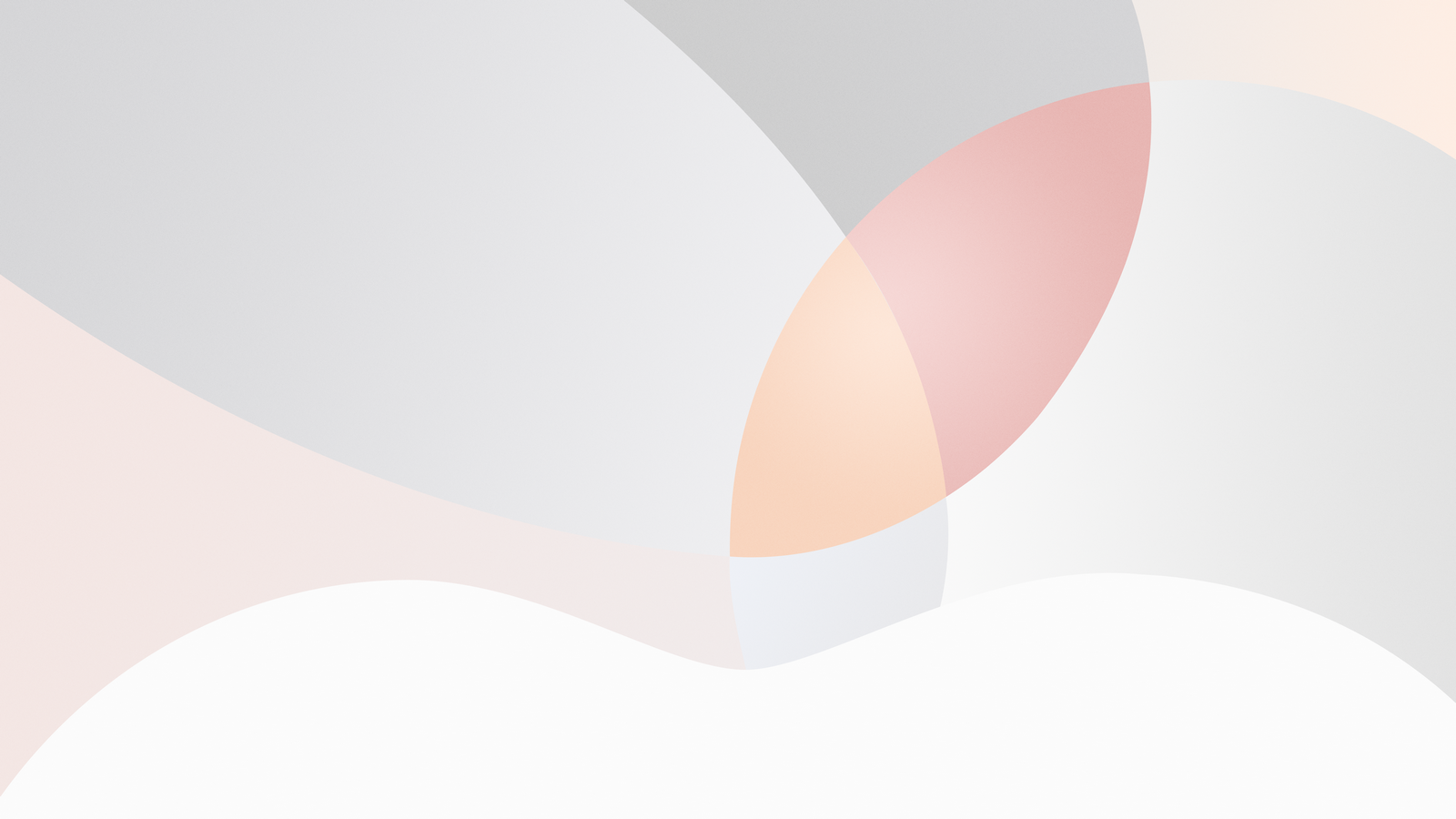 ПРОБЛЕМЫ В ОЦЕНИВАНИИ ДЕТЕЙ С ООП
- отсутствие единых подходов и преемственности в оценивании при переходе учащихся с одной ступени на другую; - неразработанность критериальной базы оценивания; - слабая ориентация образовательного процесса на образовательные достижения каждого ученика. В связи с этим актуальной является проблема совершенствования системы контроля и оценивания достижений учащихся с ООП.
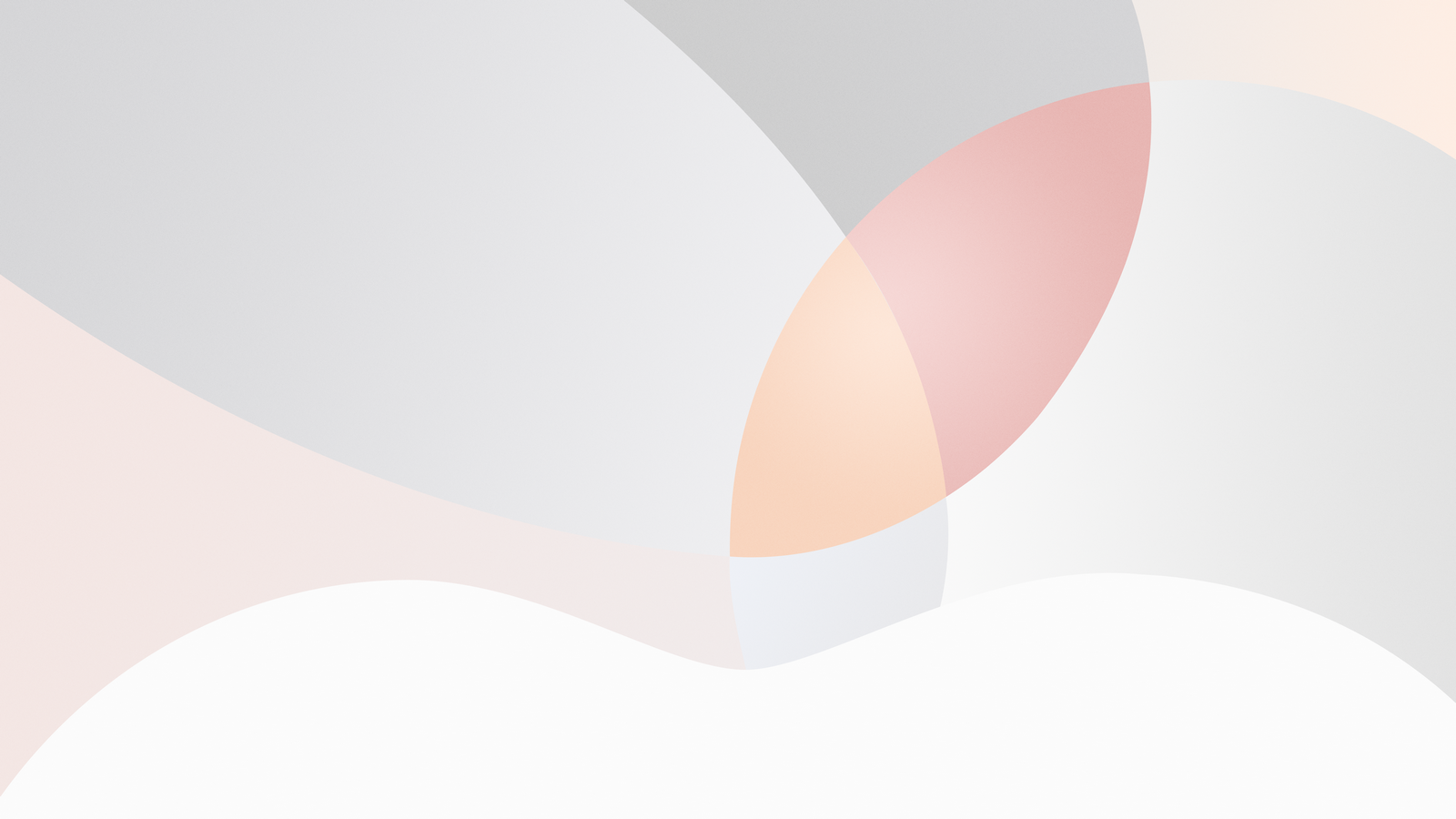 ПРИНЦИПЫ ДЕЯТЕЛЬНОСТИ УЧИТЕЛЯ ПО ОЦЕНИВАНИЮ
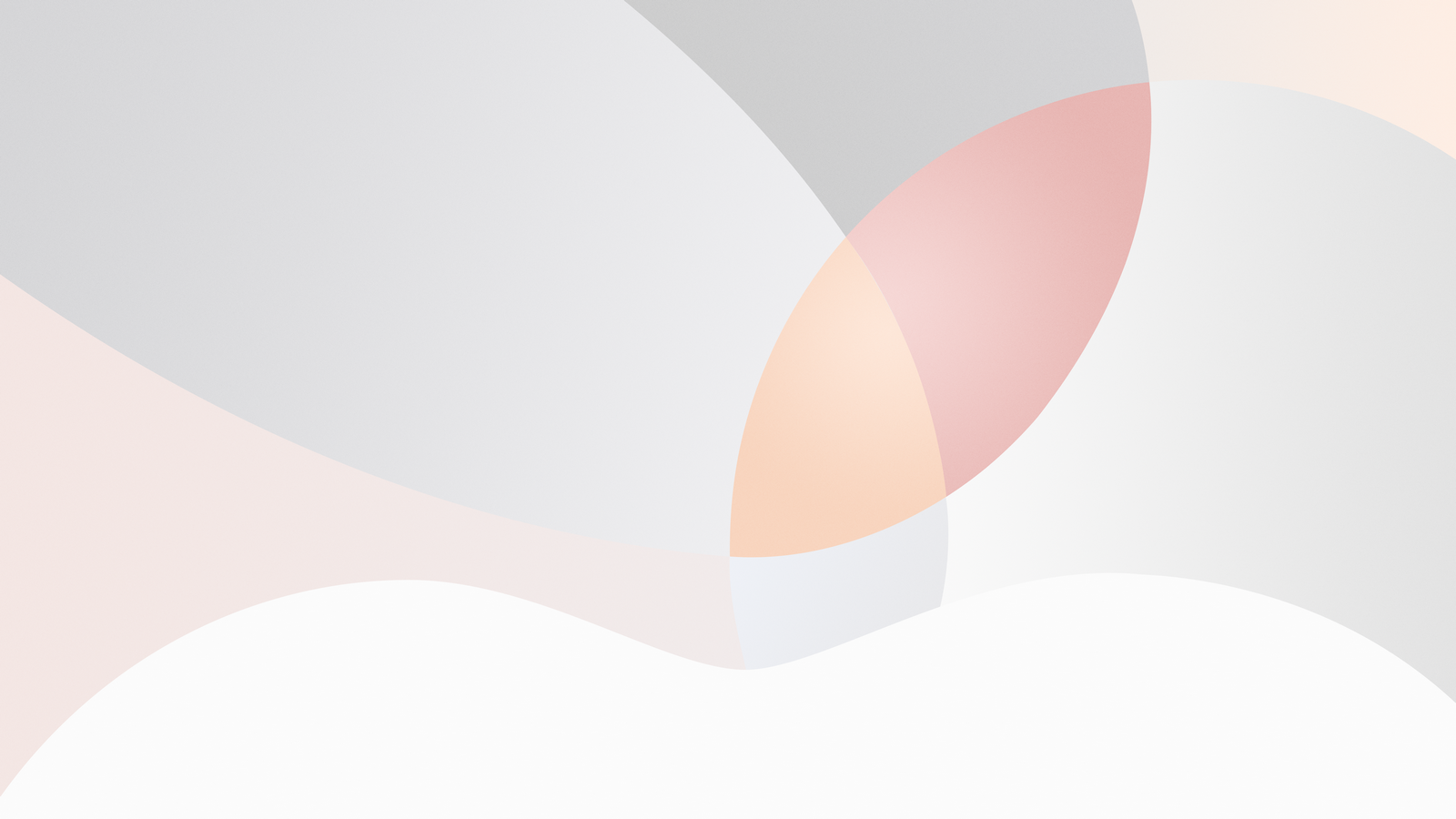 ОСОБЫЕ УСЛОВИЯ ДЛЯ ОЦЕНИВАНИЯ
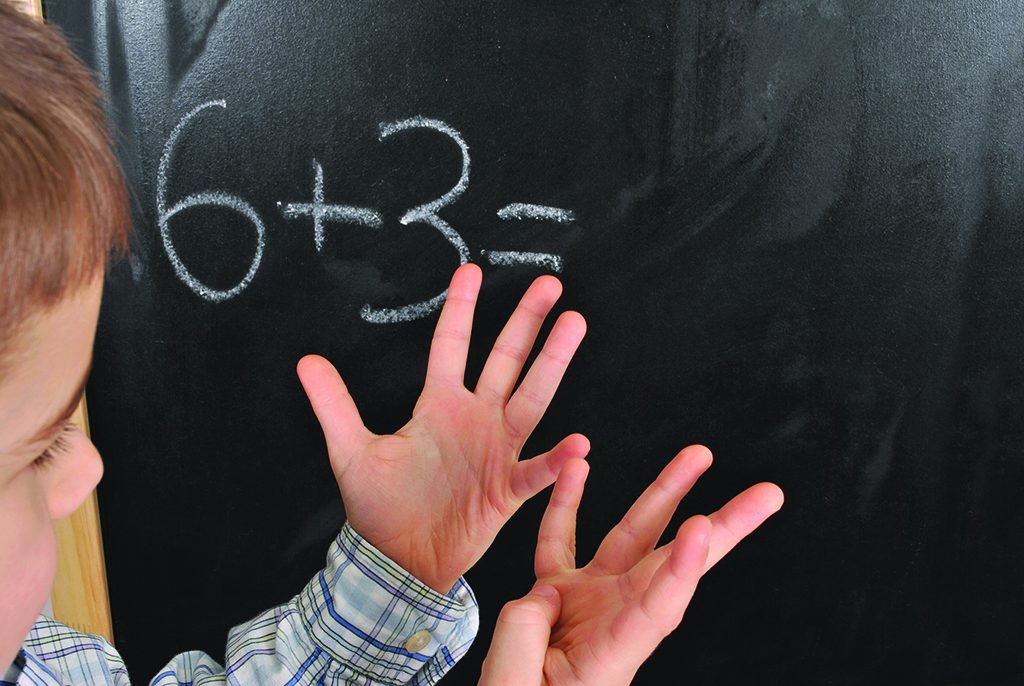 изменение сроков сдачи
формы выполнения задания
организация заданий
способы представления результатов
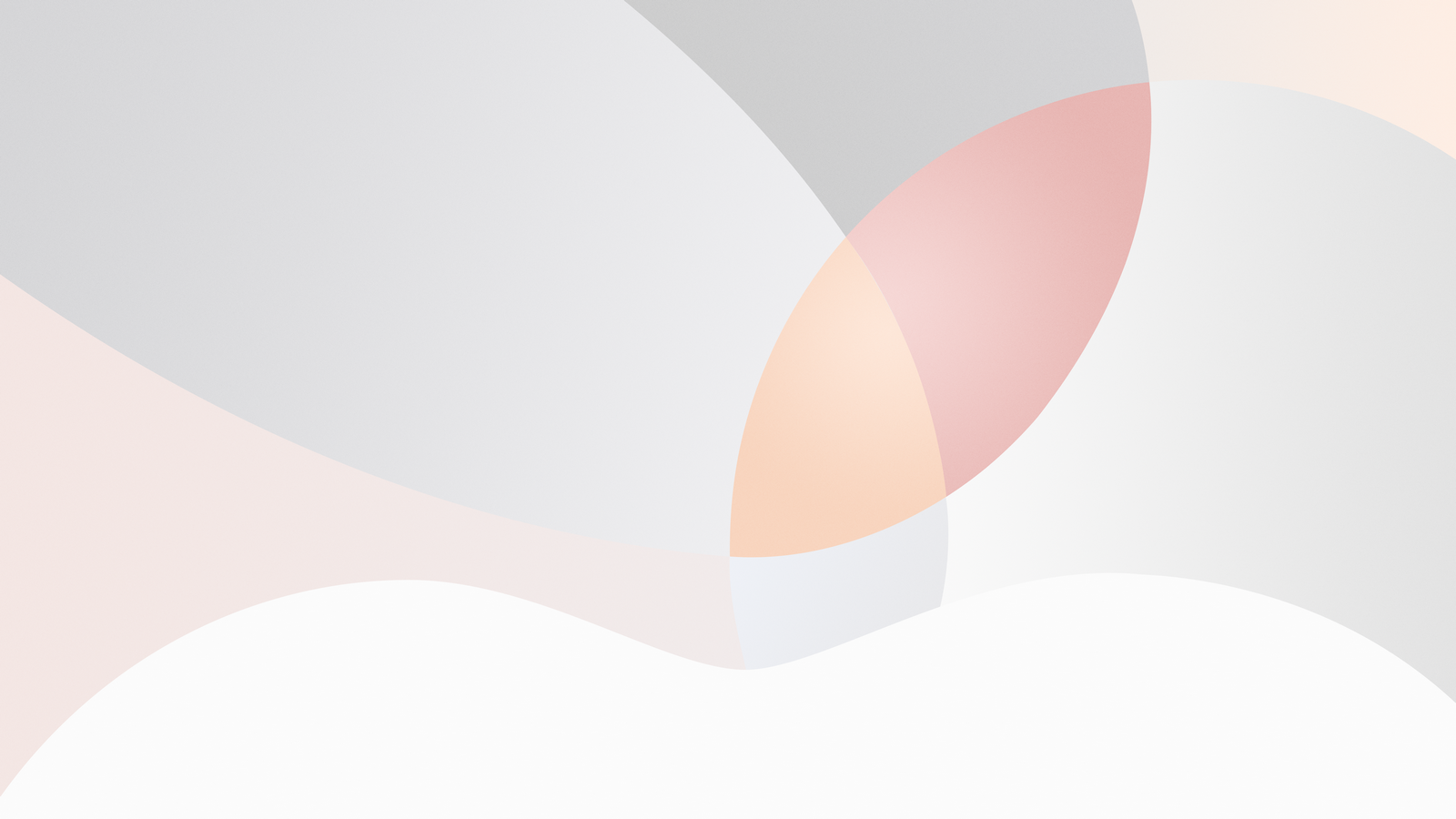 ВОЗМОЖНОСТИ УЧАЩИХСЯ С ООП
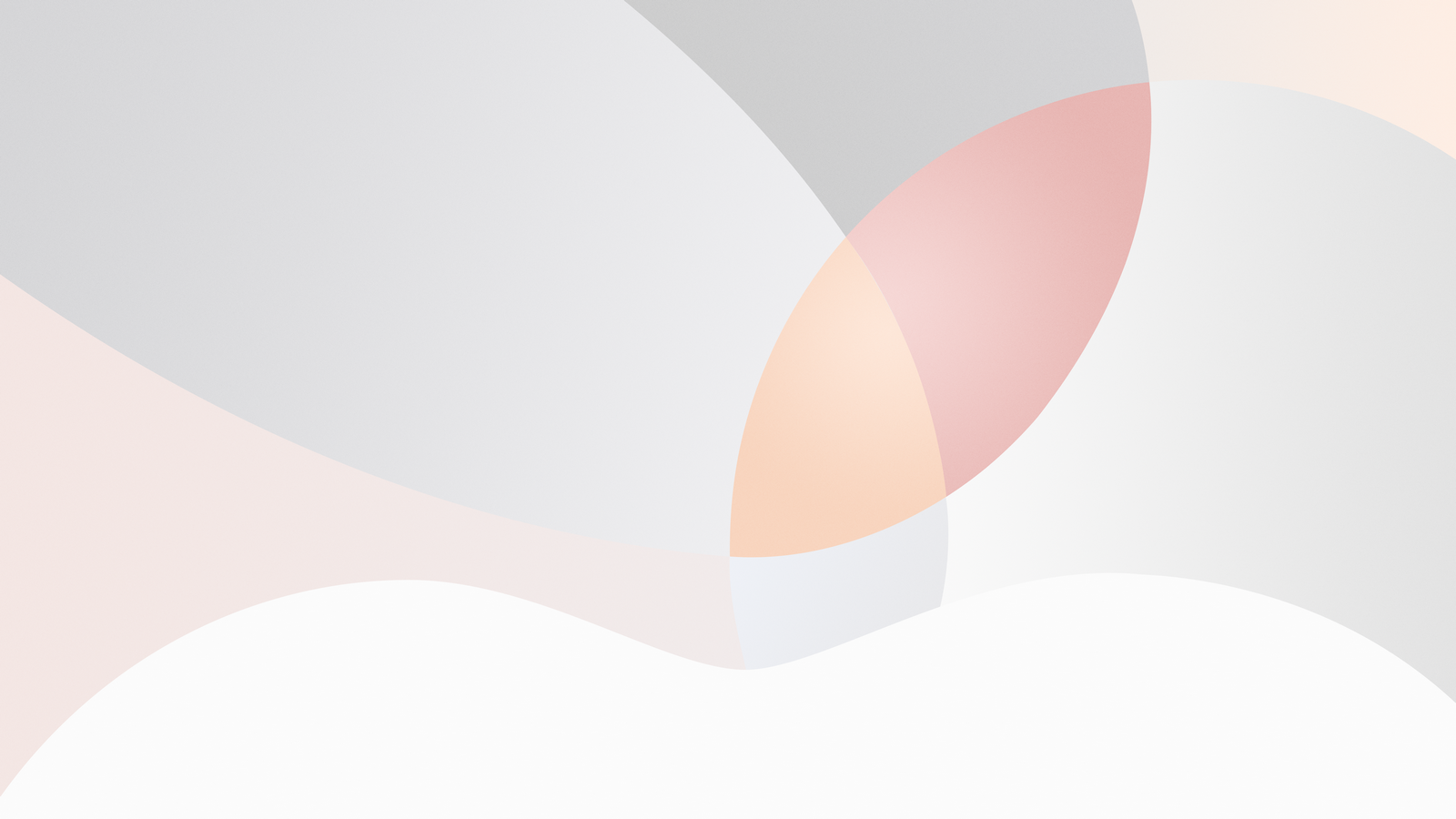 КОМПЕТЕНТНОСТИ УЧАЩИХСЯ С ООП
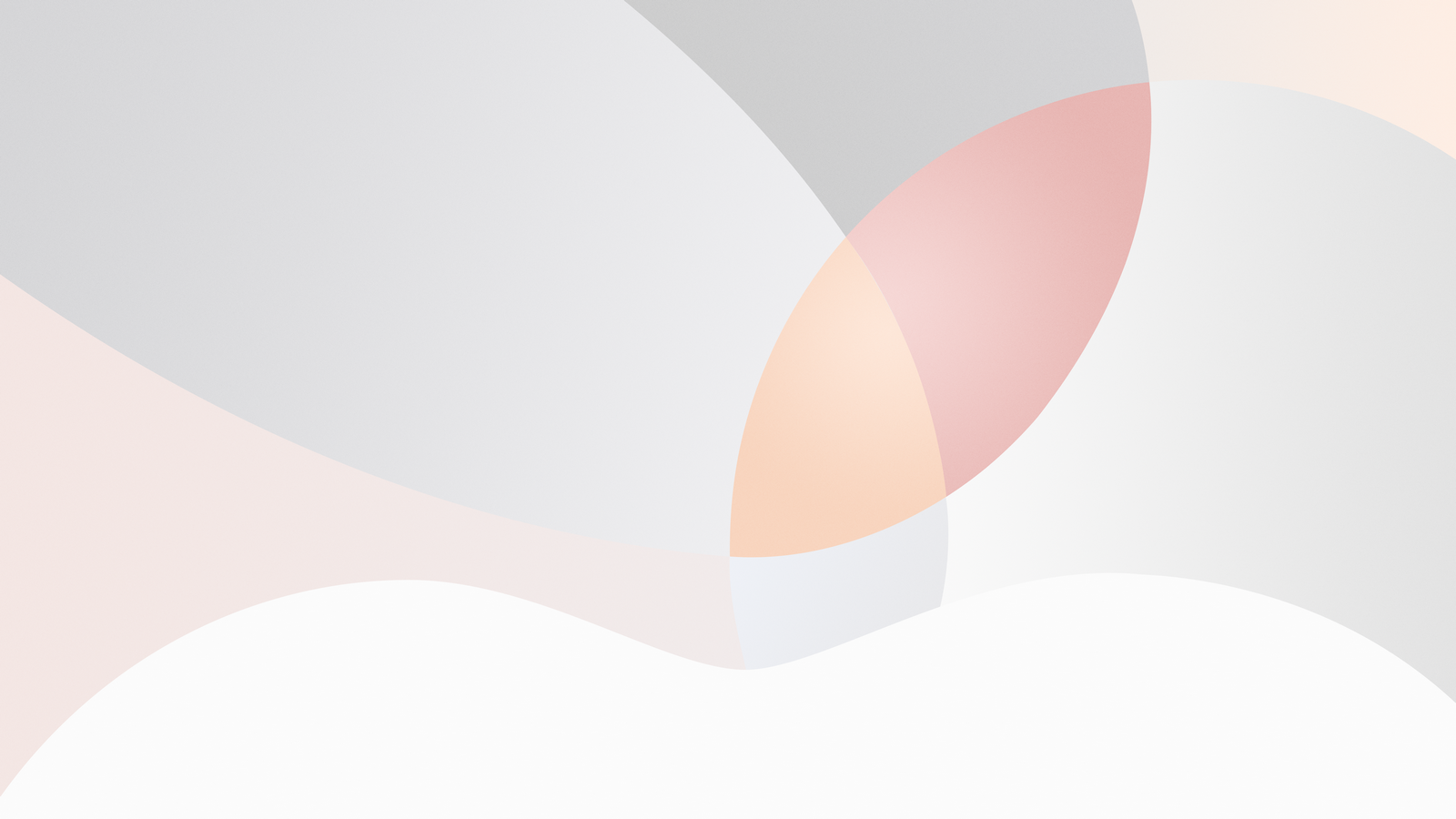 КРИТЕРИИ ОЦЕНИВАНИЯ УЧАЩИХСЯ С ООП
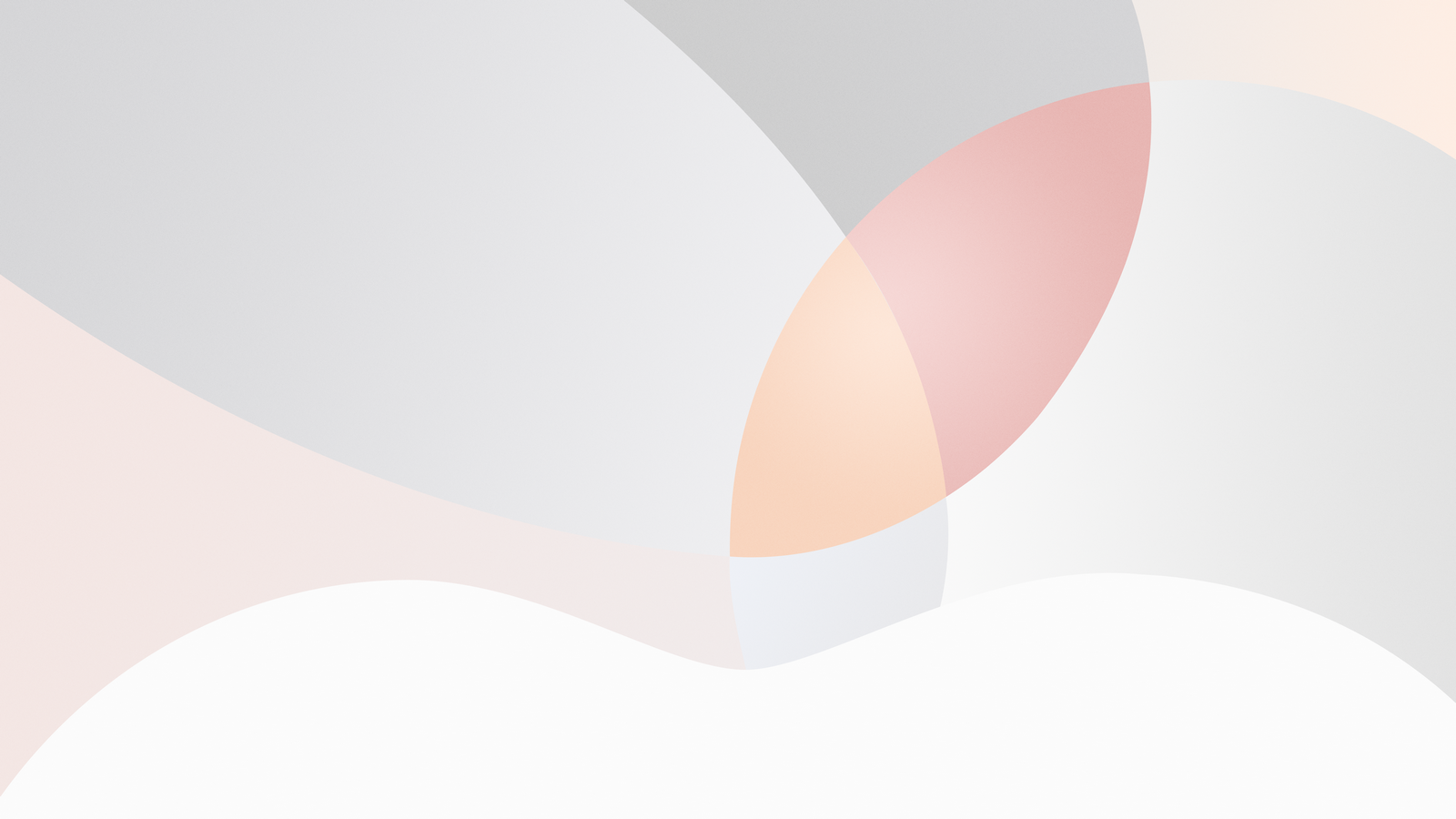 АСПЕКТЫ ПРИ ОЦЕНИВАНИИ ДЕТЕЙ С ООП
психолого-педагогический мониторинг уровня воспитанности
достижения учащихся по предметным  олимпиадам, курсам по выбору, выполнению творческих учебных проектов
отражаются в знаниевой и деятельностной подготовке обучающихся по освоению базового содержания среднего образования
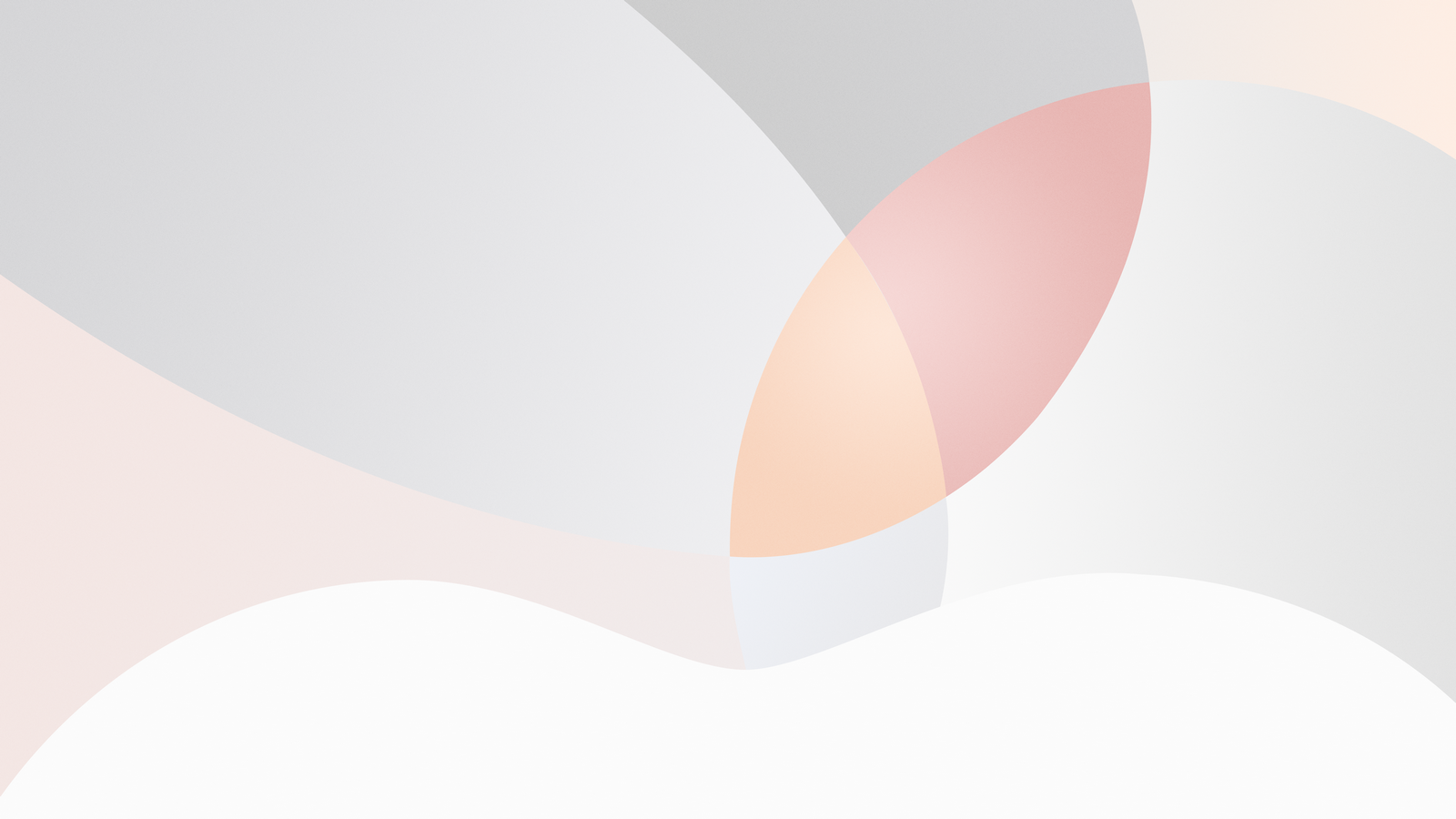 РОЛЬ ПСИХОЛОГИЧЕСКОЙ СЛУЖБЫ В ОЦЕНОЧНОЙ ДЕЯТЕЛЬНОСТИ УЧАЩИХСЯ С ООП
Направления психолого-педагогического сопровождения:
актуальное, ориентированное на решение уже имеющихся трудностей, возникших у ребенка;
перспективное, ориентированное на учет и профилактику возможных отклонений в обучении.

Обязательные компоненты службы:
диагностика развития ребенка (психического, личностного, социального);
реализация программ индивидуальных и групповых занятий коррекционно-развивающей направленности;
анализ образовательной среды с точки зрения тех возможностей, которые имеются для обучения и развития
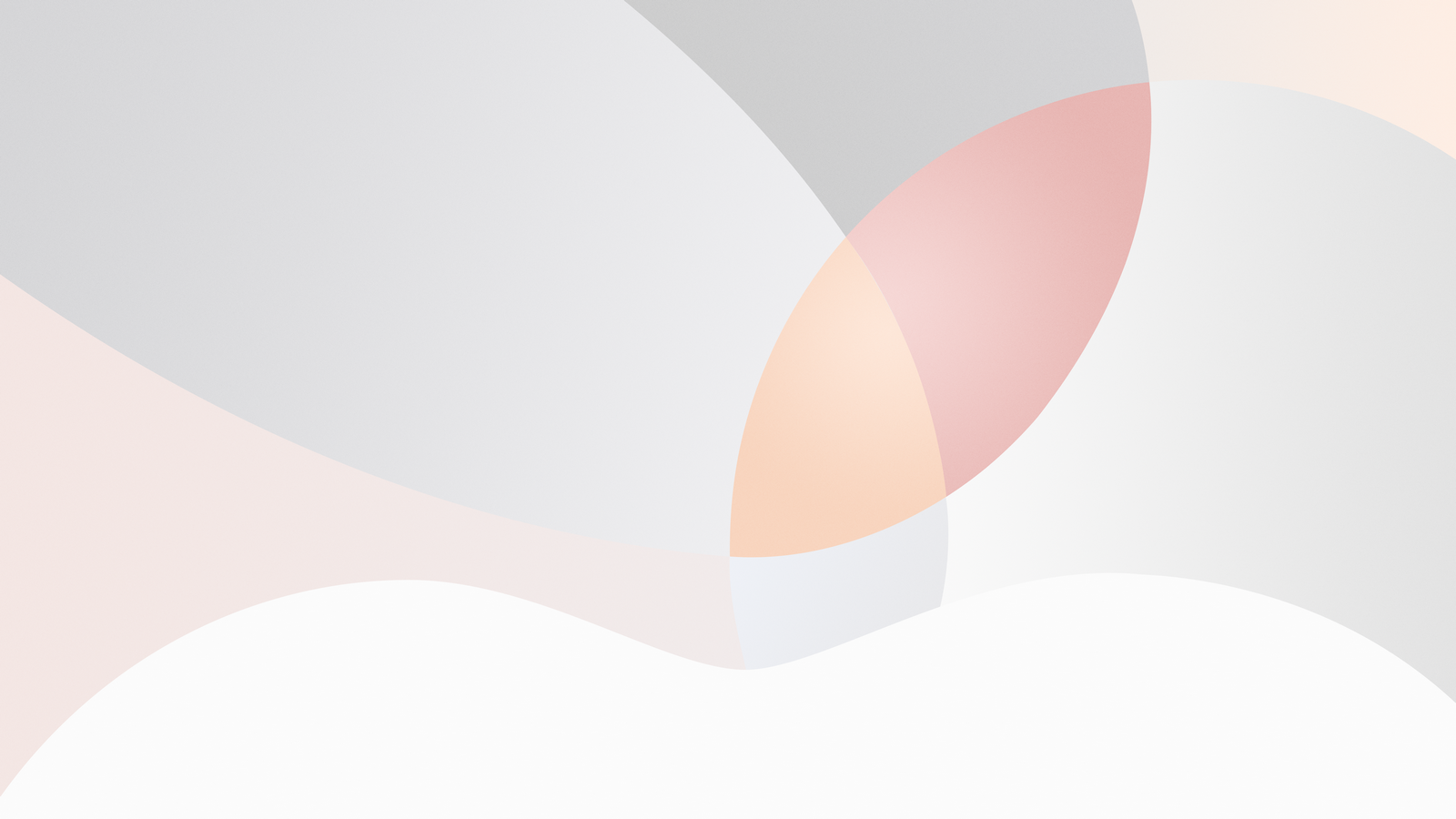 ПСИХОЛОГО-ПЕДАГОГИЧЕСКОЕ СОПРОВОЖДЕНИЕ НАПРАВЛЕНО НА:
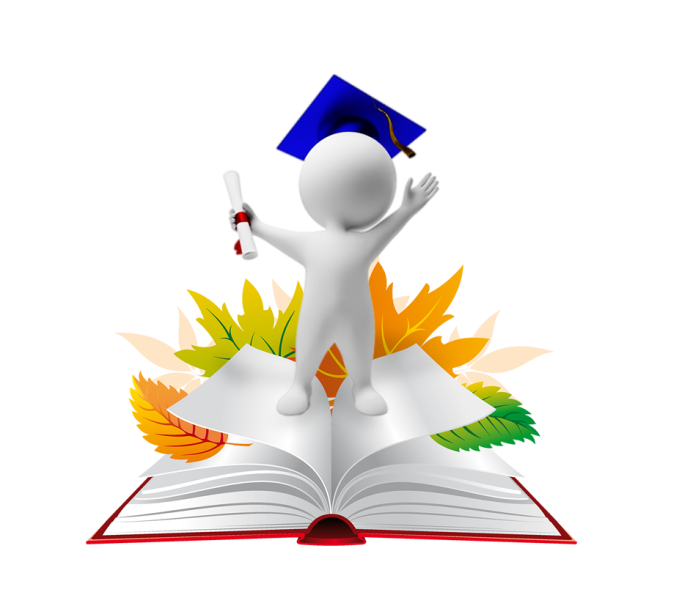 поддержку здоровья и физических сил школьника;
поддержку ребенка в области общения;
поддержку семьи ребенка
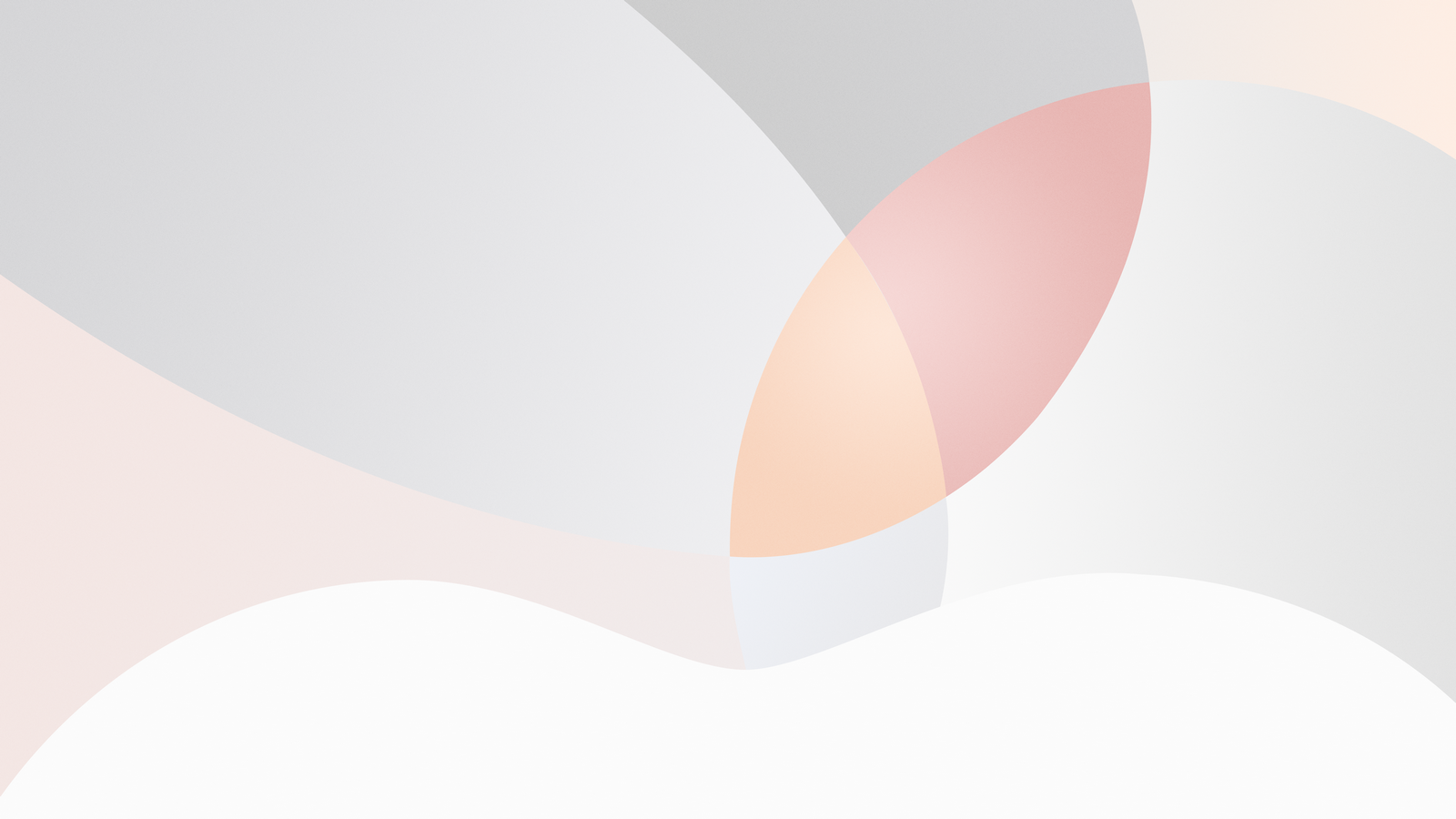 ПОДДЕРЖКА УЧАЩИХСЯ С ООП
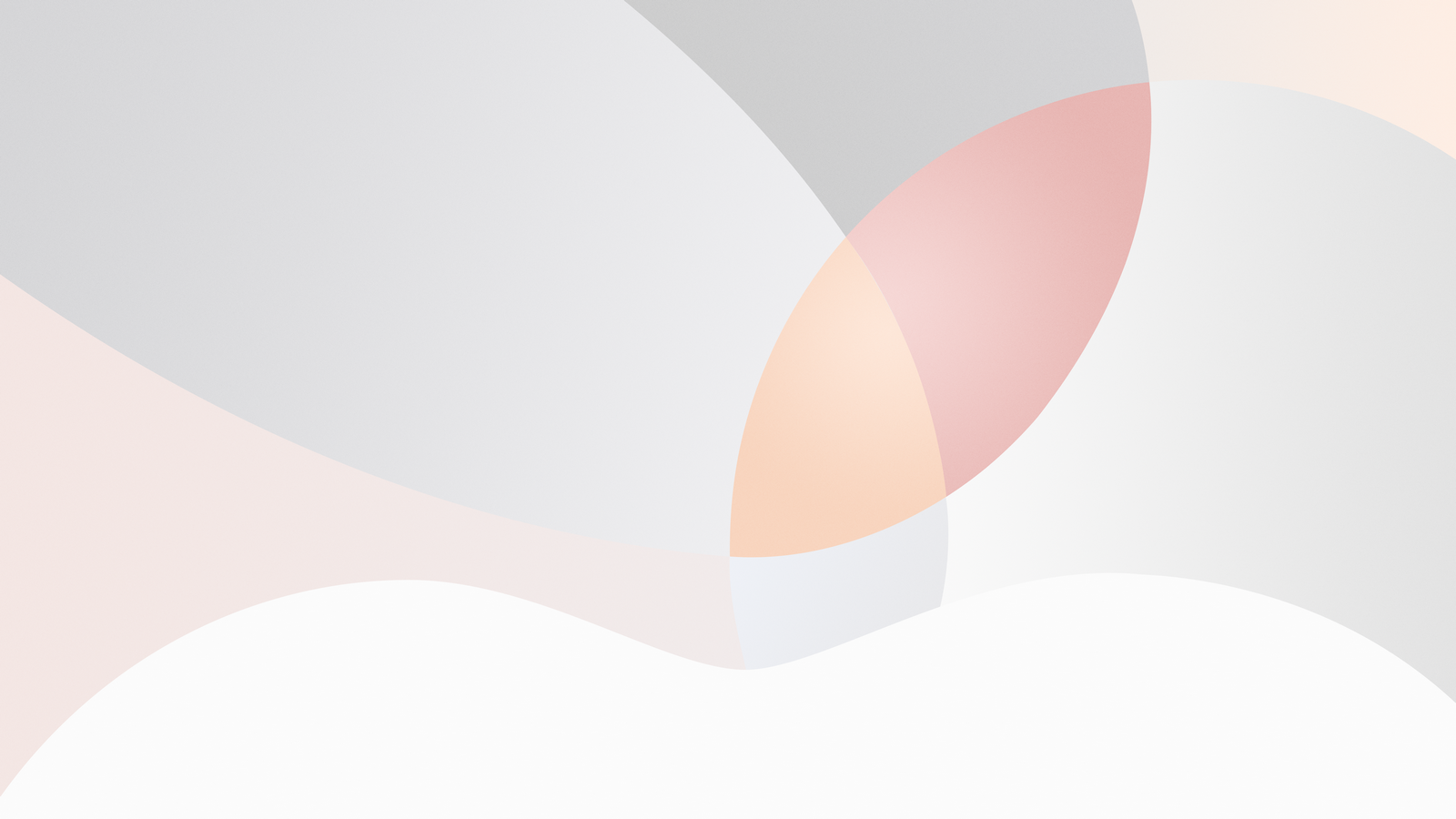 ПЕДАГОГИЧЕСКИЕ УСЛОВИЯ
Критерии должны быть разработаны с учетом особенностей и образовательных потребностей учащихся с ООП
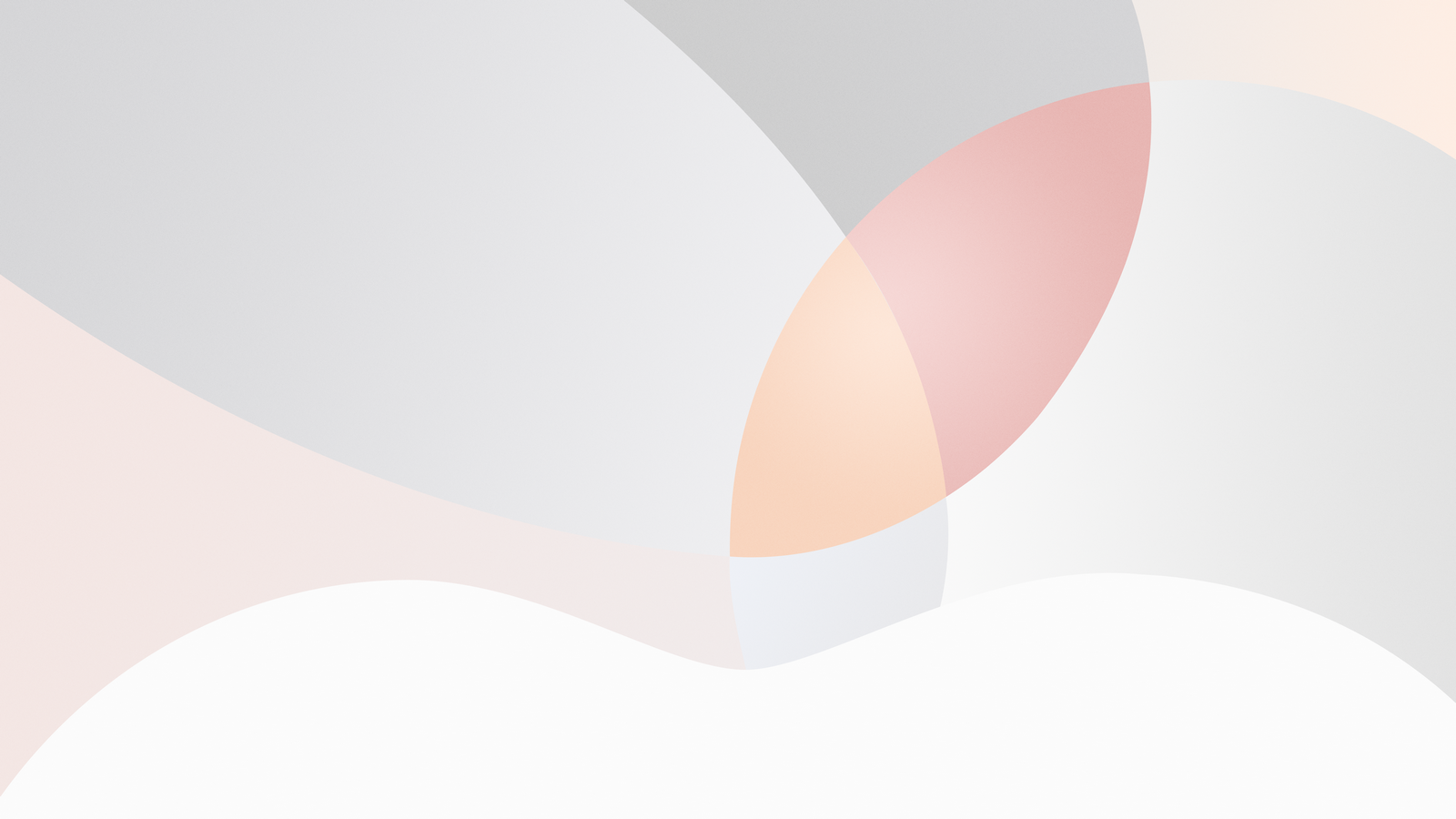 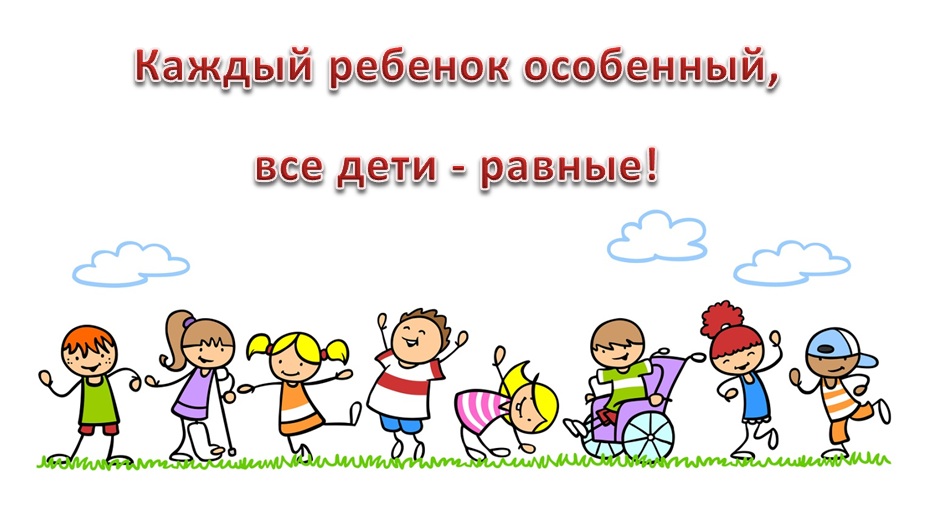 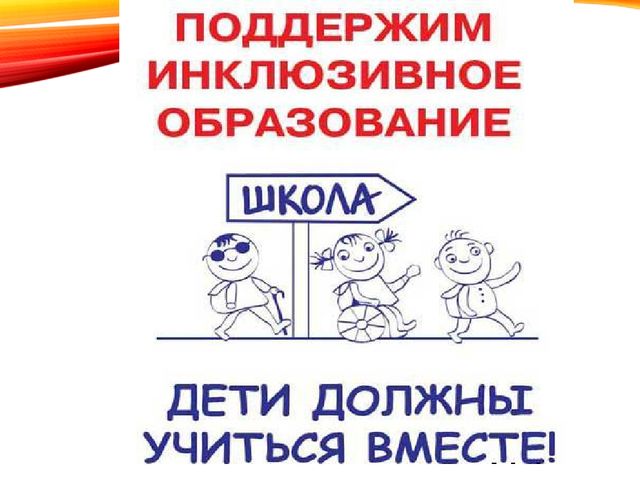